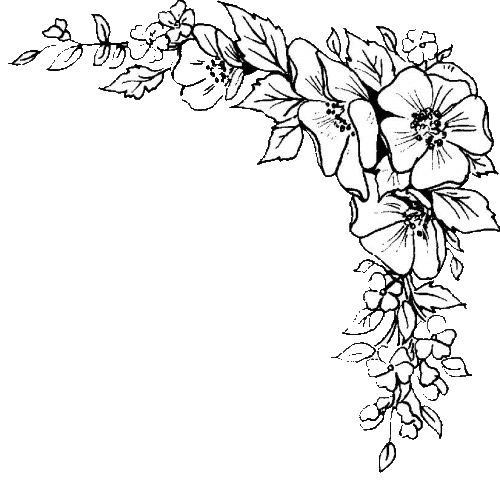 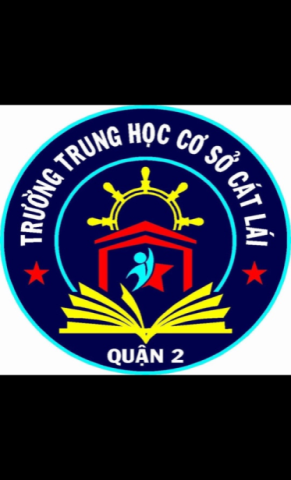 ỦY BAN NHÂN DÂN QUẬN 2
TRƯỜNG THCS CÁT LÁI
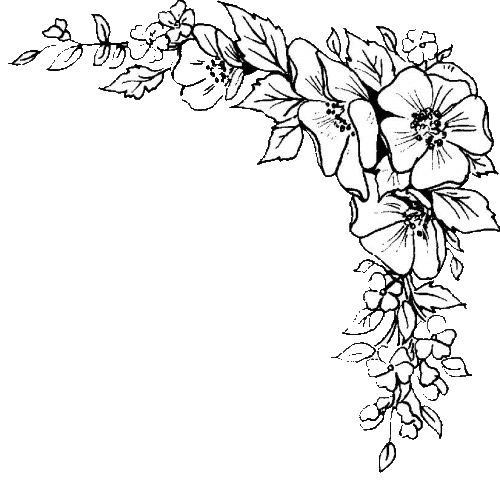 CHÀO MỪNG QUÝ THẦY CÔ 
ĐẾN DỰ GIỜ
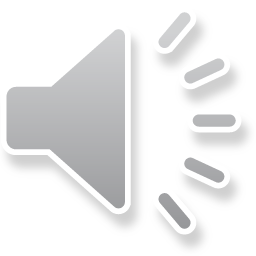 LÊ THỊ DỊU
GIÁO VIÊN:
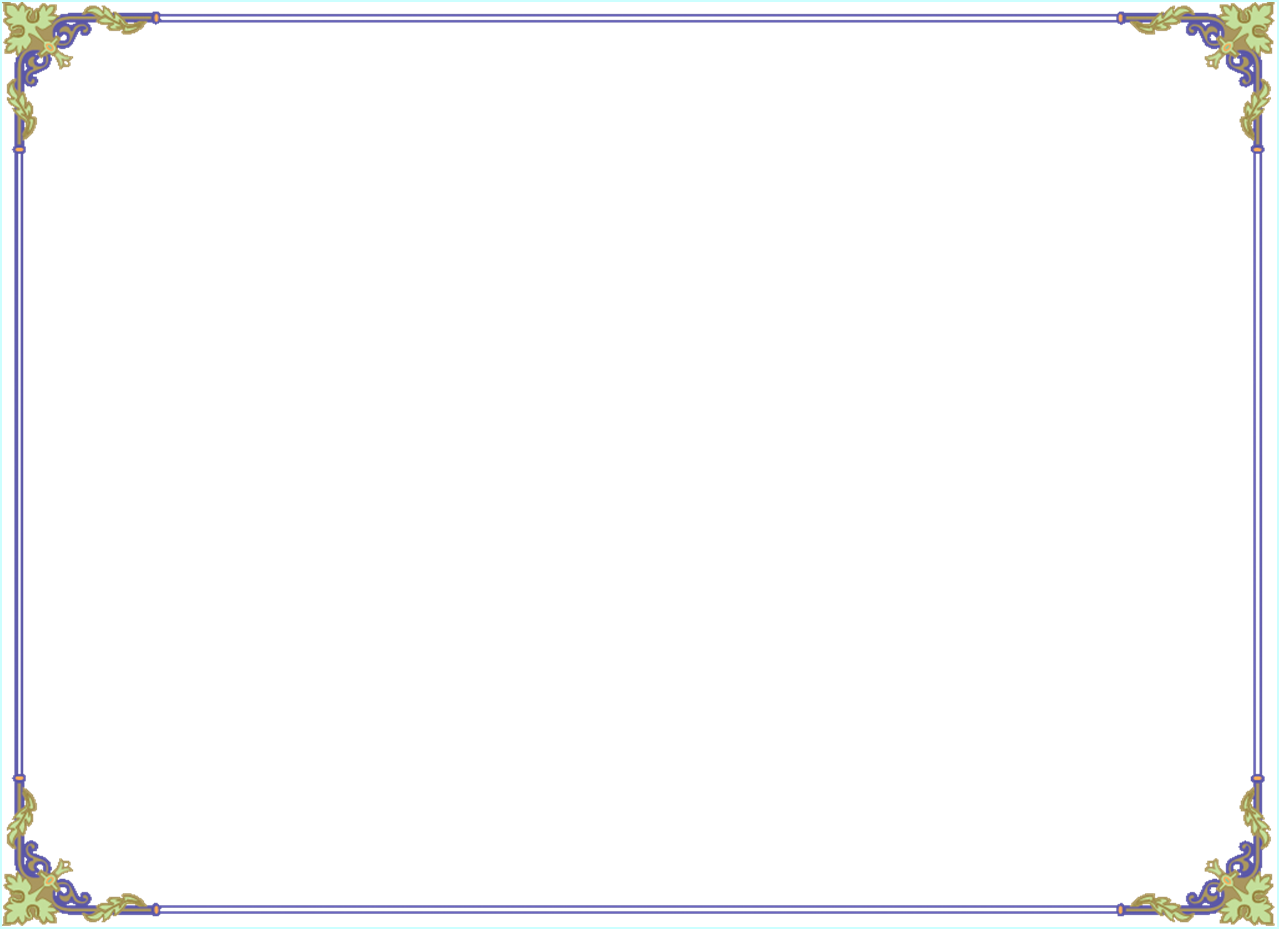 Thø ba, ngµy 02 th¸ng 11 n¨m 2019
Ngữ Văn 9
TËp lµm v¨n
TiÕt 65
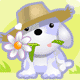 LuyÖn nãi: Tù sù kÕt hîp víi nghÞ luËn vµ miªu t¶ néi t©m.
Giáo viên: Lê Thị Dịu
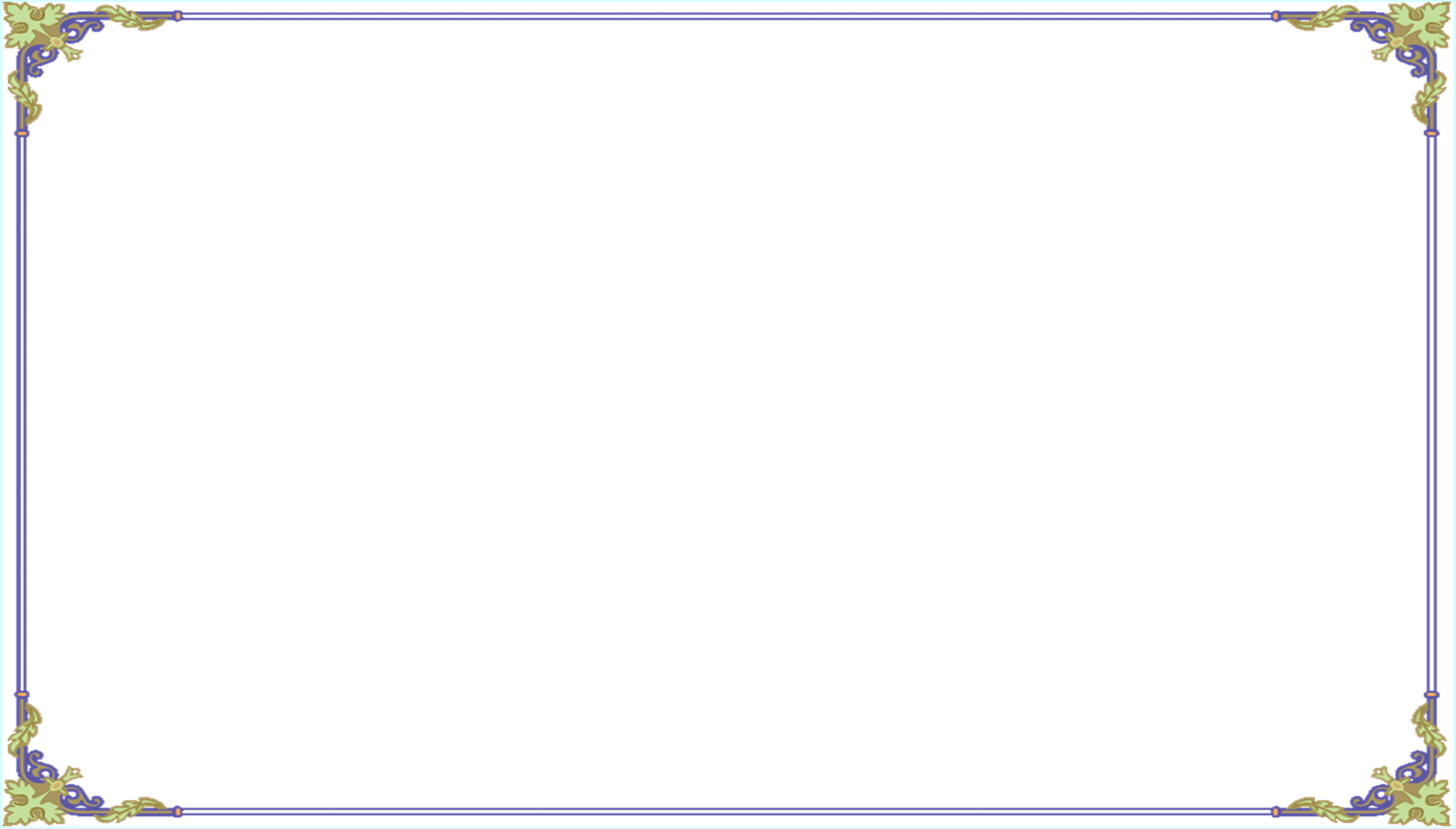 KIỂM TRA BÀI CŨ
Đối thoại, độc thoại là gì?
 Lấy ví dụ minh họa.
I. Chuẩn bị ở nhà:
1. Đề bài:
Đề 1: Kể lại tâm trạng của em sau một lần mắc lỗi với cha mẹ.
Đề 2: Kể lại buổi sinh hoạt gia đình em xoay quanh vấn đề học tập của em.
Đề 3: Dựa vào nội dung phần đầu tác phẩm “Chuyện người con gái Nam Xương” (Từ đầu...nhưng việc trót đã qua rồi), hãy đóng vai Trương Sinh để kể lại câu chuyện.
2. Lưu ý:
  - Không viết thành bài văn, chỉ nêu ý chính.
  - Sử dụng yếu tố nghị luận, miêu tả nội tâm, các hình thức đối thoại, độc thoại.
  - Luyện tập ở nhà, sắp xếp trước các ý sẽ nói theo từng phần.
3. Yêu cầu giờ luyện nói:
* Với người nói:
- Đảm bảo kĩ năng nói:
+ Tự nhiên rõ ràng, mạch lạc.
+ Không viết ra giấy rồi đọc.
- Tư thế:
+ Ngay ngắn, nghiêm túc, đàng hoàng, tự tin.
+ Hướng mắt vào người nghe, thu hút người nghe vào nội dung nói của mình.
* Với người nghe:
Chú ý lắng nghe, trật tự, nghiêm túc, tập trung chuẩn bị nhận xét.
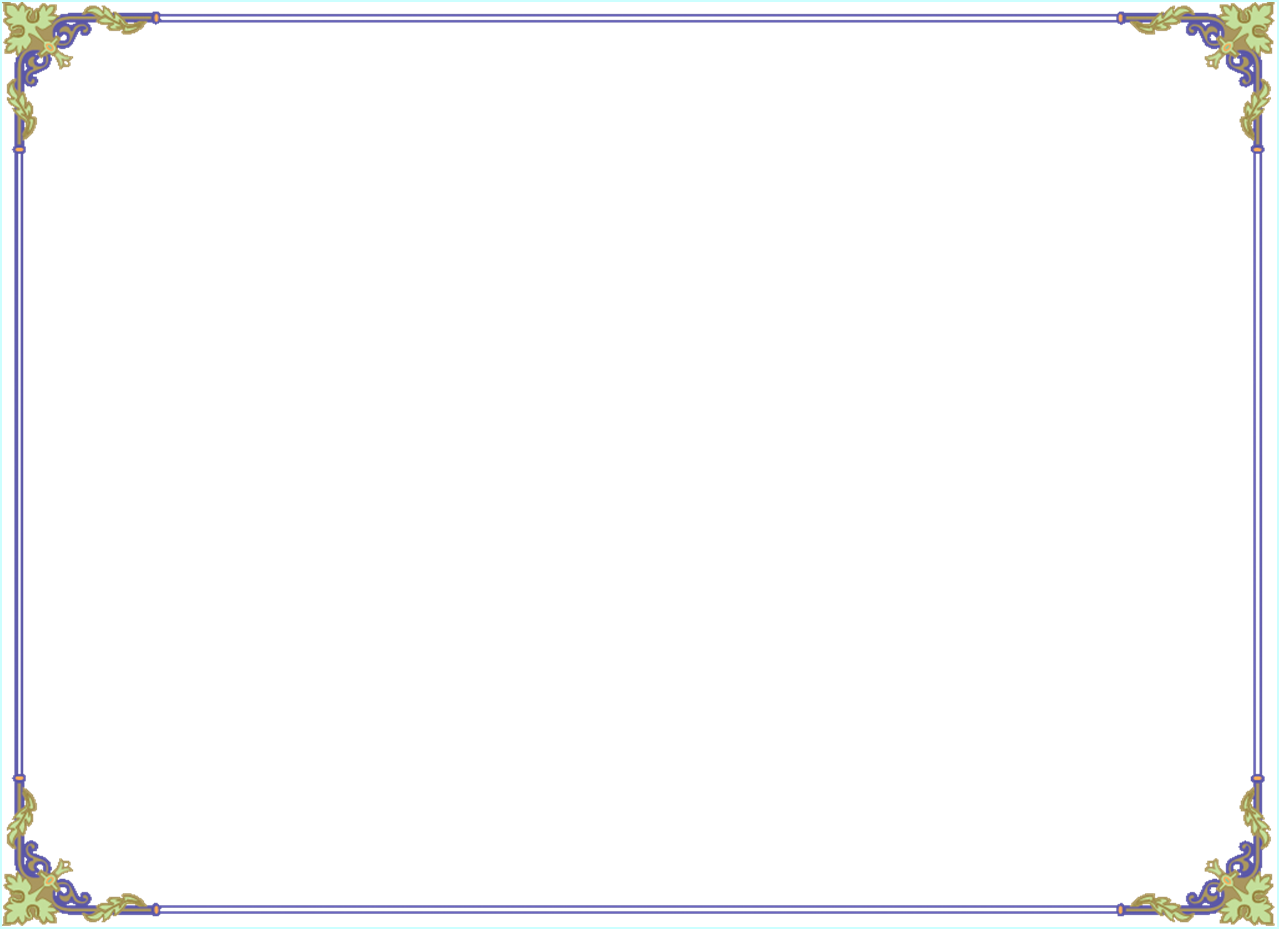 II. Thực hành trên lớp:
1. Nhóm 1:
Đề 1: Kể lại tâm trạng của em sau một lần mắc lỗi với cha mẹ.
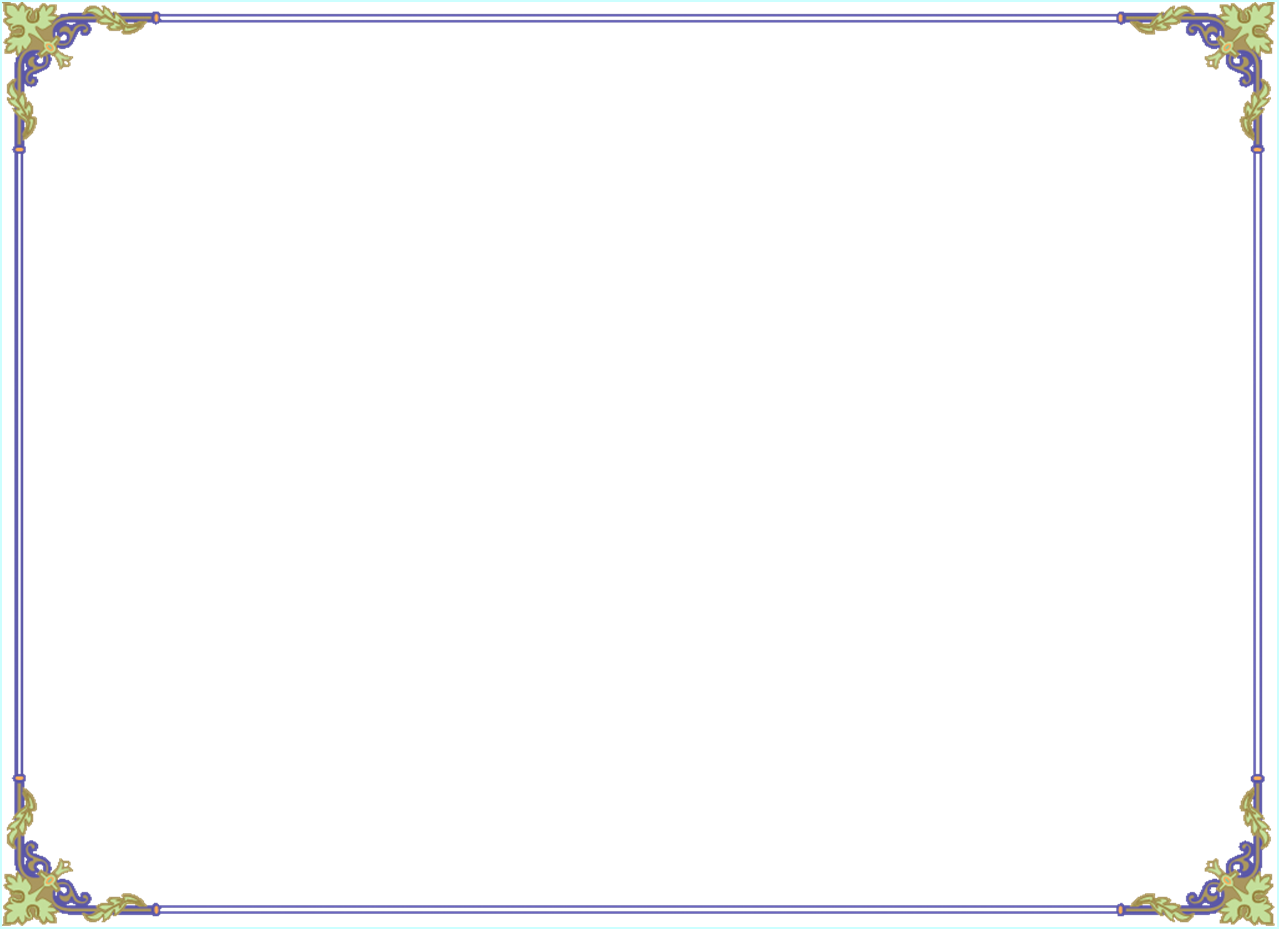 II. Thực hành trên lớp:
2. Nhóm 2:
Đề 2: Kể lại buổi sinh hoạt gia đình em xoay quanh vấn đề học tập của em.
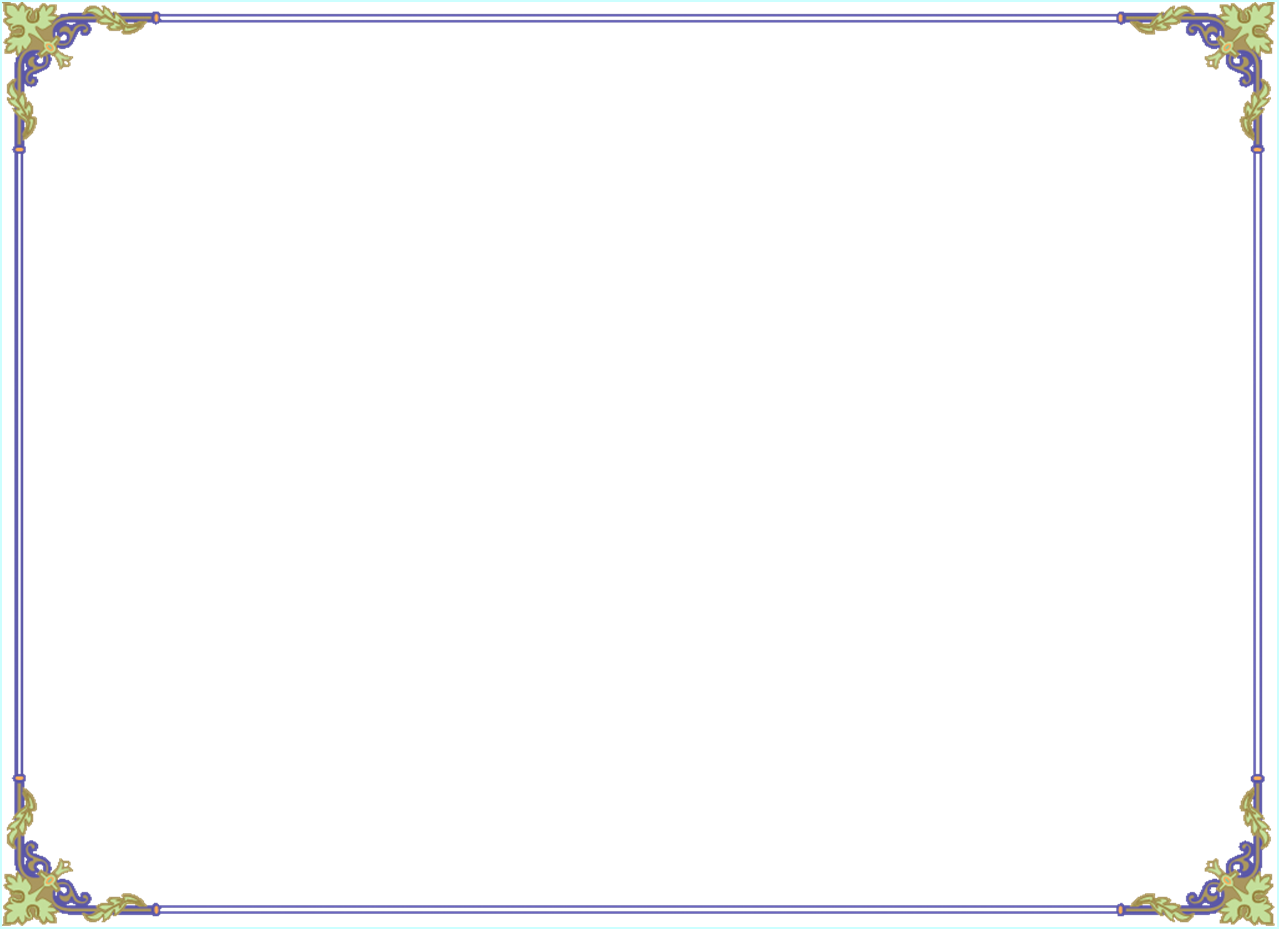 II. Thực hành trên lớp:
3. Nhóm 3:
Đề 3: Dựa vào nội dung phần đầu tác phẩm “Chuyện người con gái Nam Xương” (Từ đầu...nhưng việc trót đã qua rồi), hãy đóng vai Trương Sinh để kể lại câu chuyện.
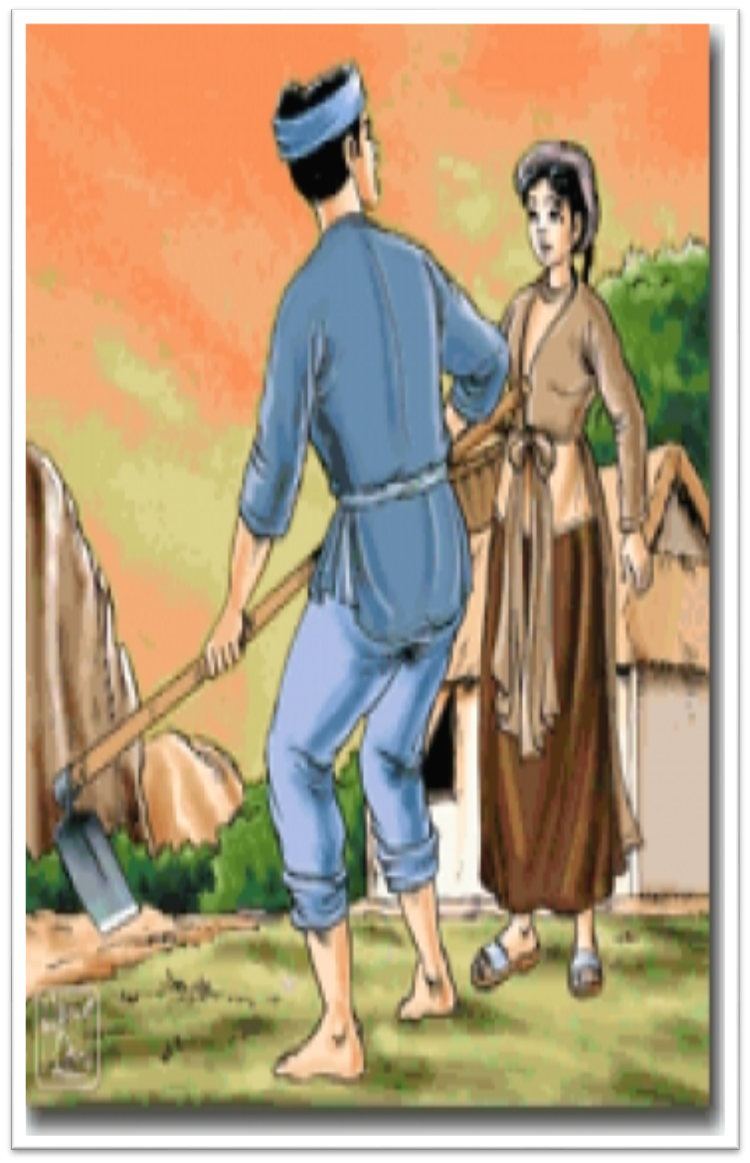 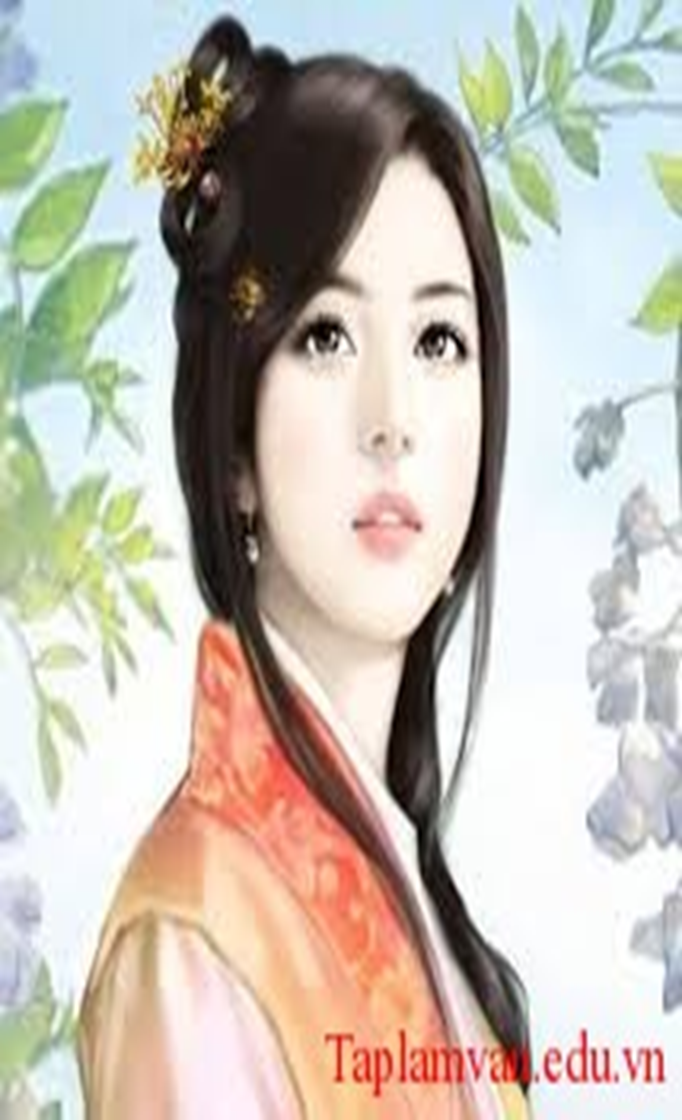 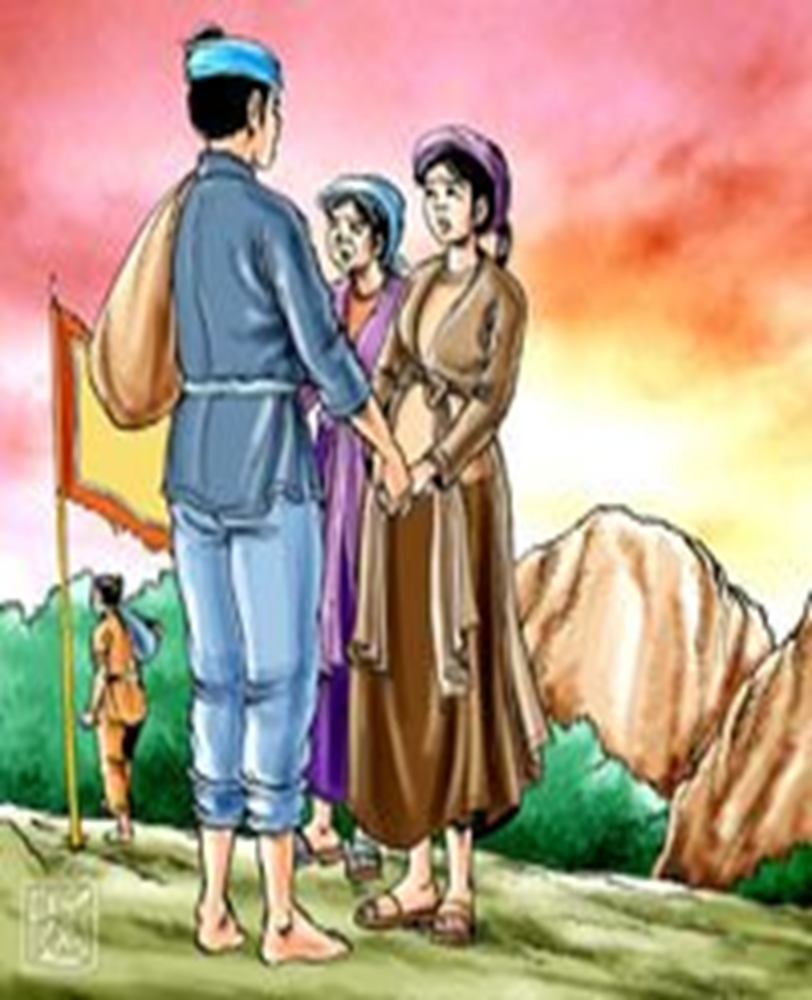 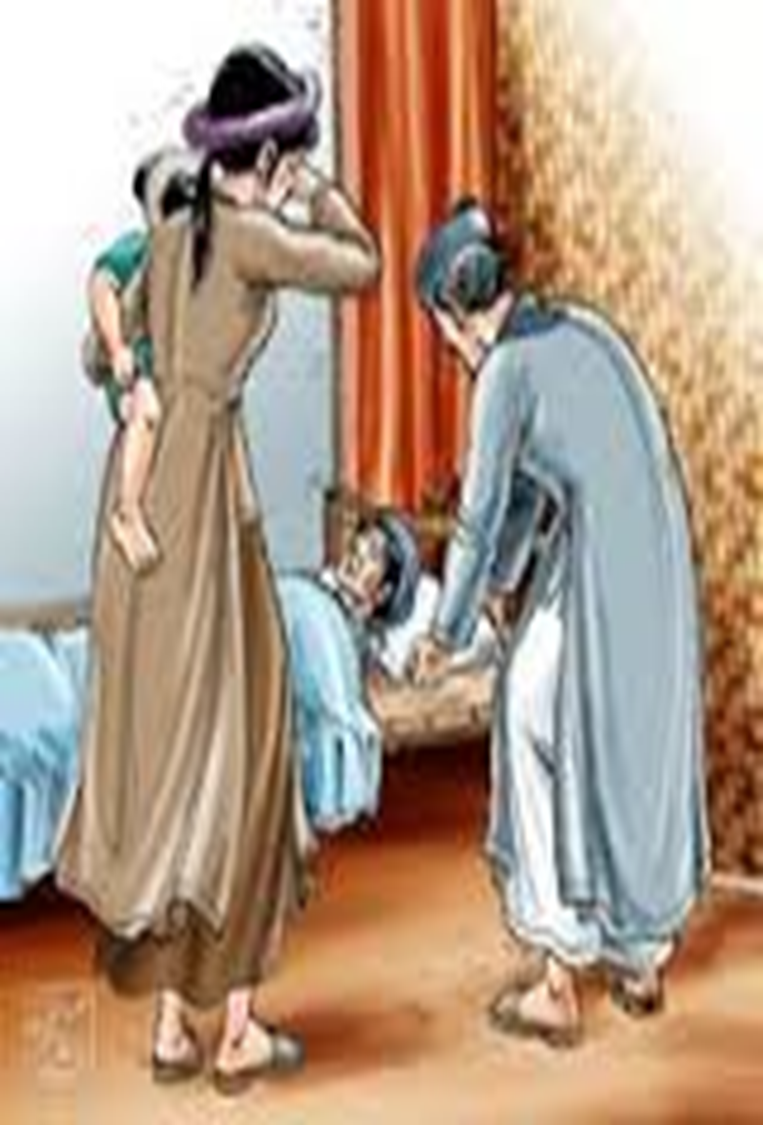 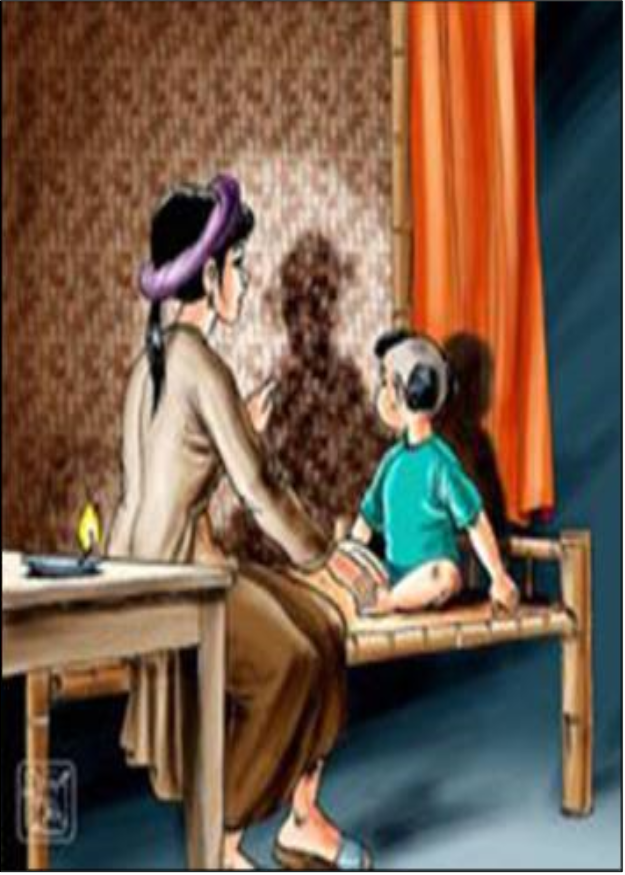 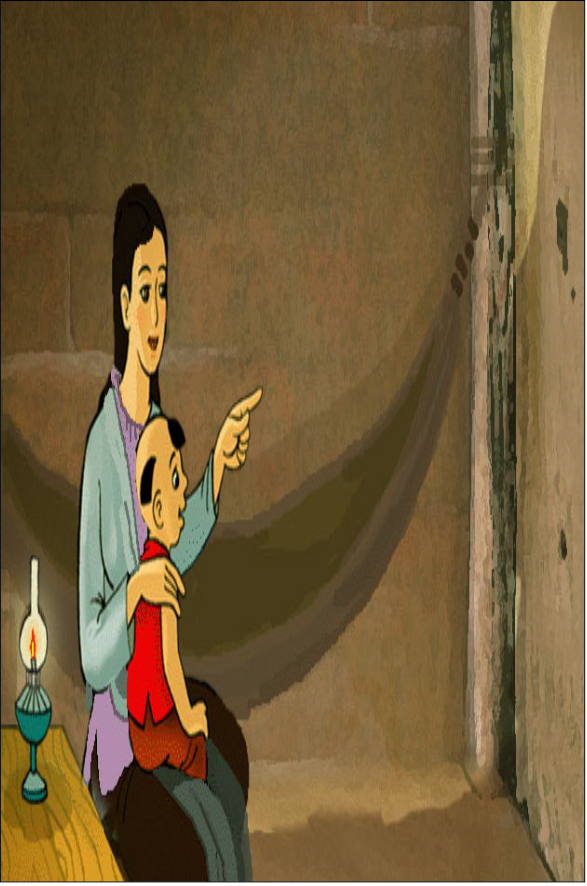 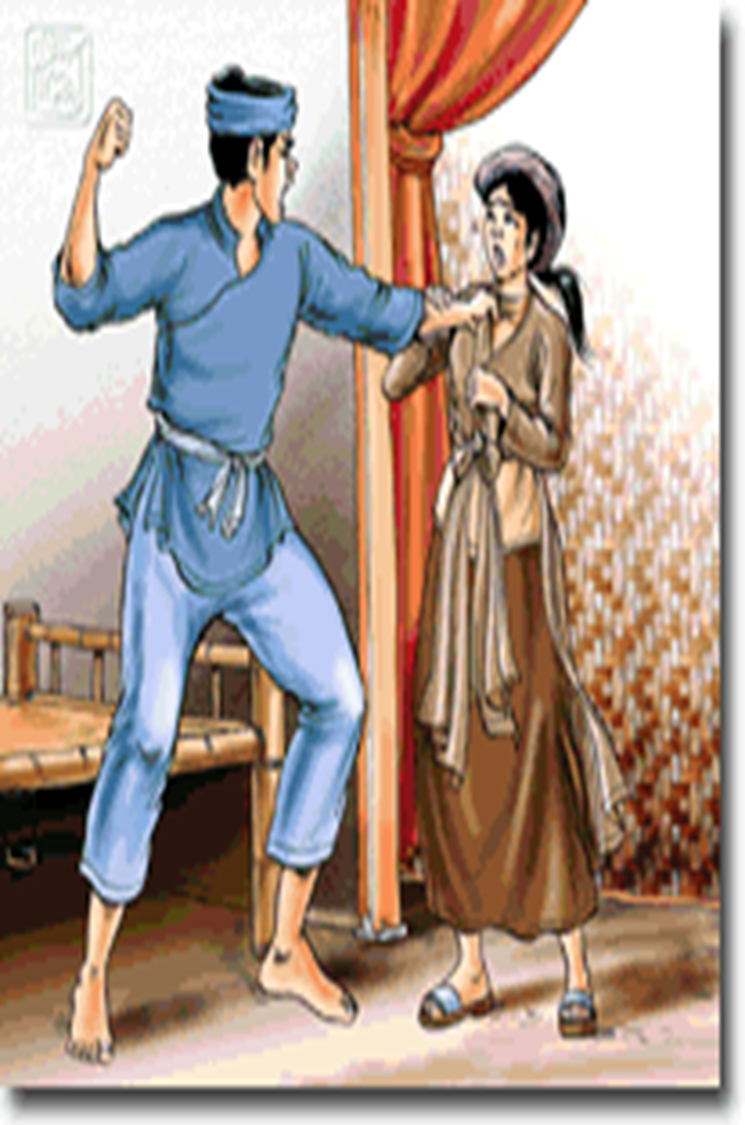 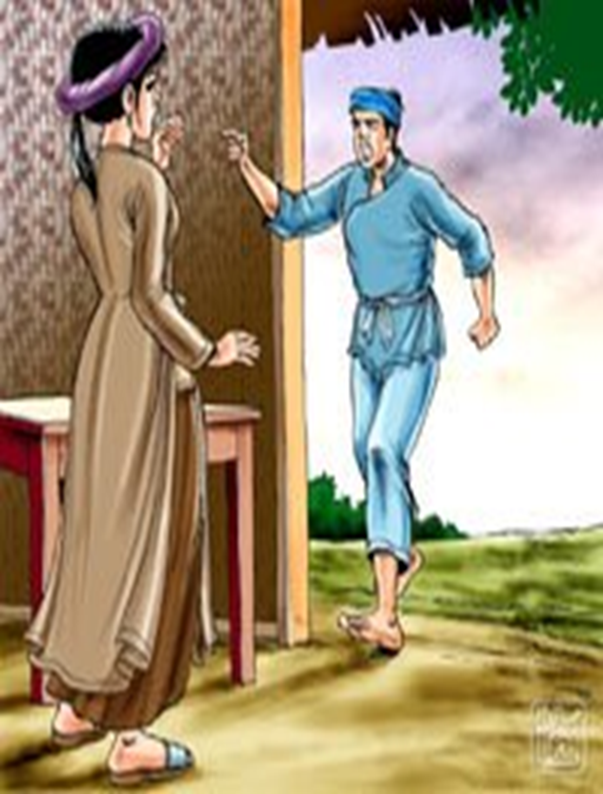 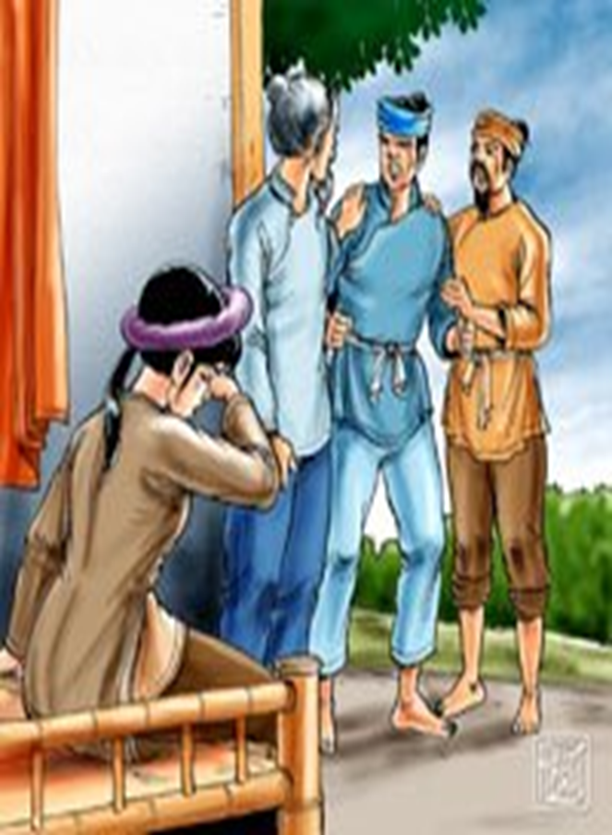 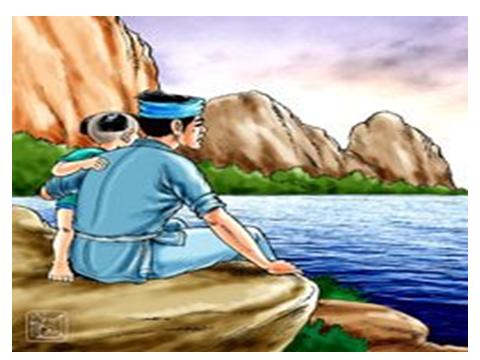 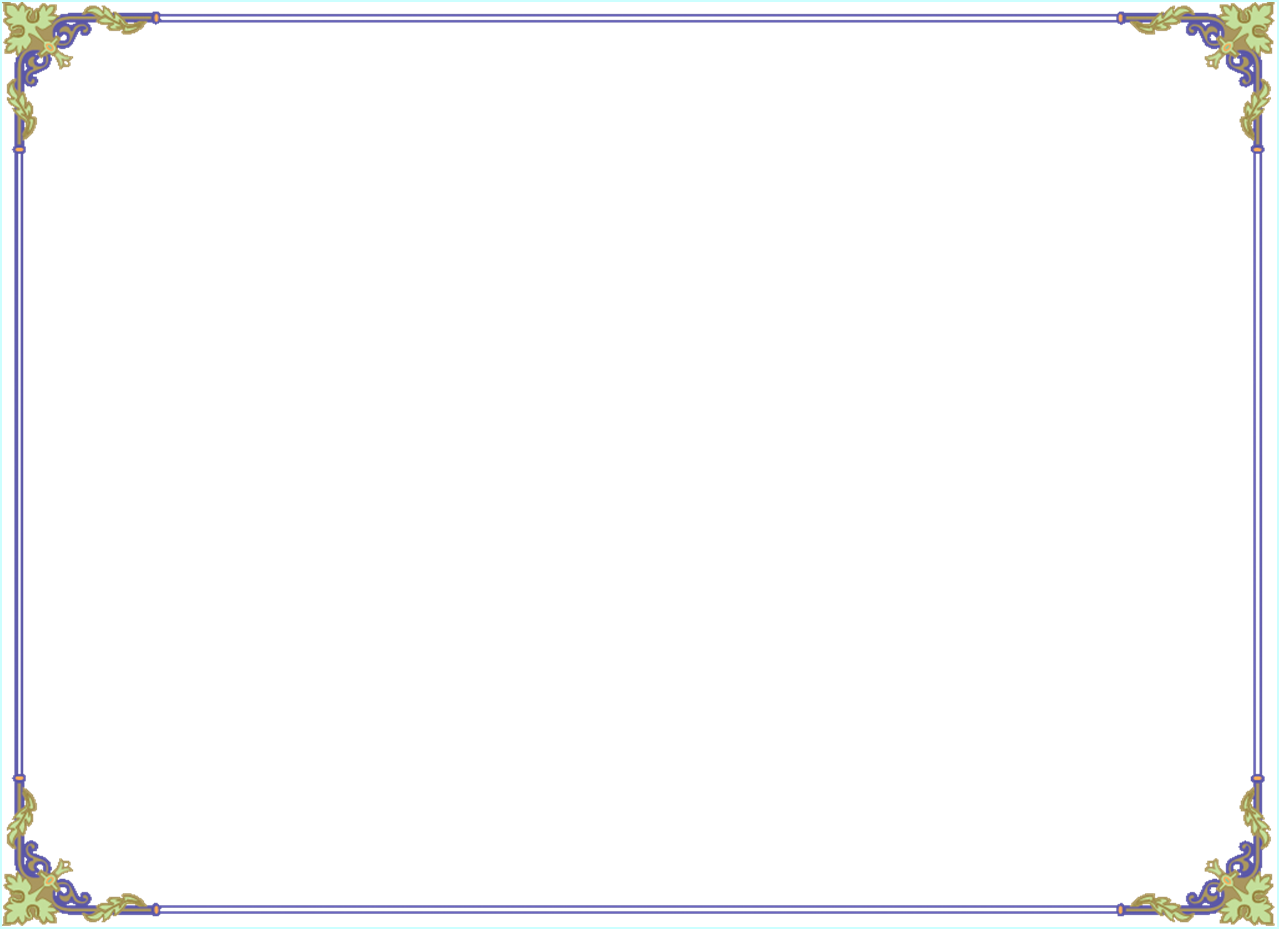 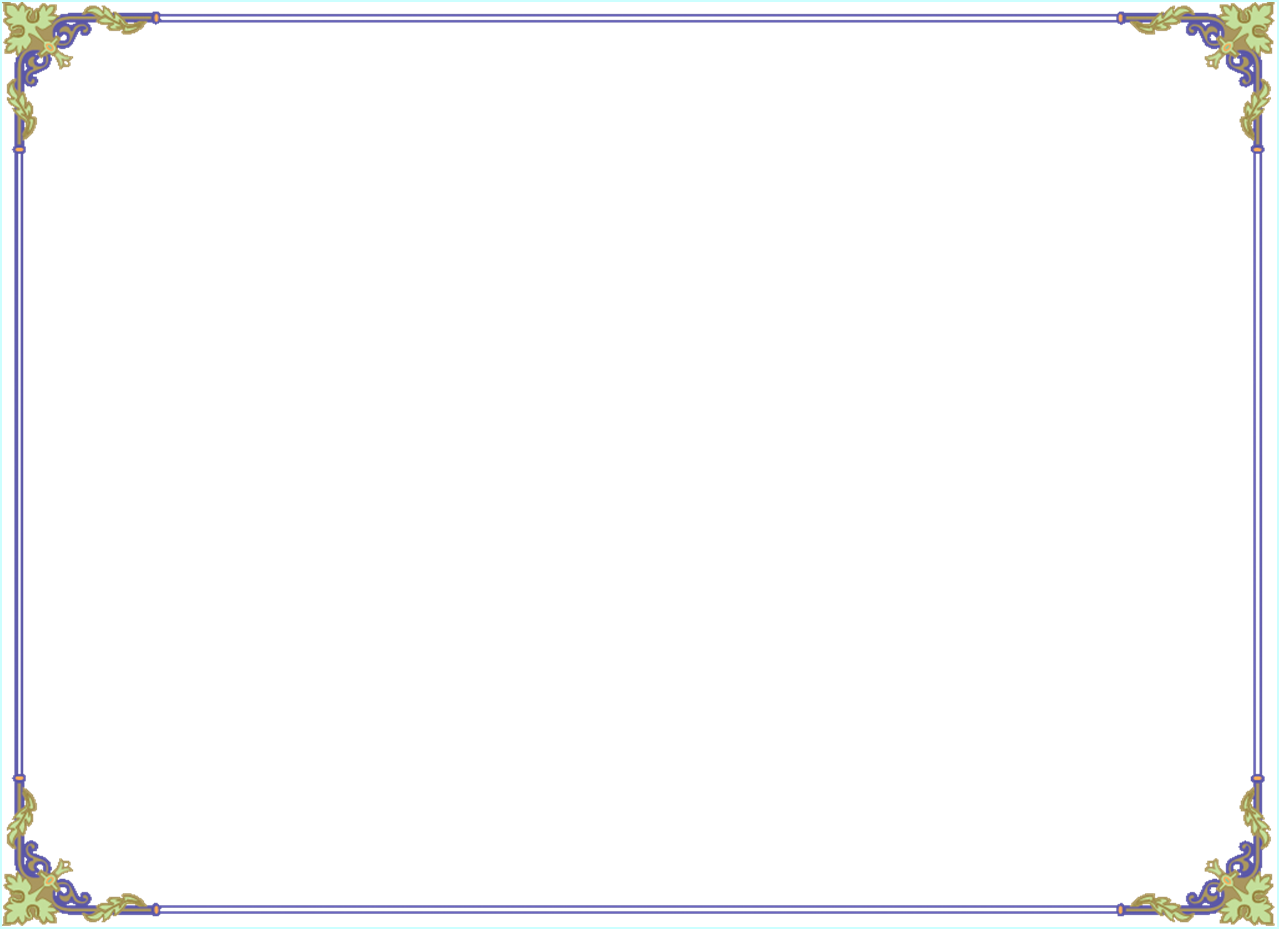 III. HƯỚNG DẪN VỀ NHÀ :
Soạn bài: “Lặng lẽ Sa Pa”
+ Đọc kĩ văn bản
+Tìm hiểu ý nghĩa của truyện
+ Tìm hiểu chất trữ tình của tác phẩm
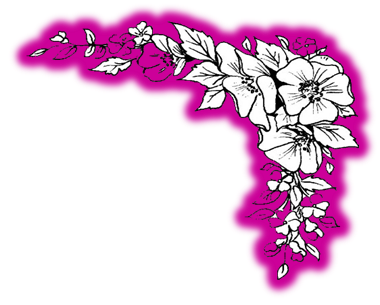 CHÚC CÁC THẦY CÔ 
MẠNH KHỎE,
CHÚC CÁC EM HỌC TẬP TỐT
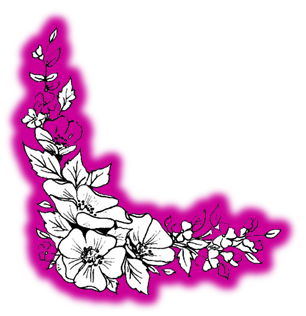